Nabídka partnerství na akceNEUROVĚDA VE VZDĚLÁVÁNÍ 2023
NEUROVĚDA VE VZDĚLÁVÁNÍ VIII.
je unikátně zaměřená konference – spojuje téma učení a vzdělávání s vědeckým poznáním mozku
čeští a zahraniční řečníci
praktické workshopy
sdílení informací a zkušeností
navázání cenných kontaktů
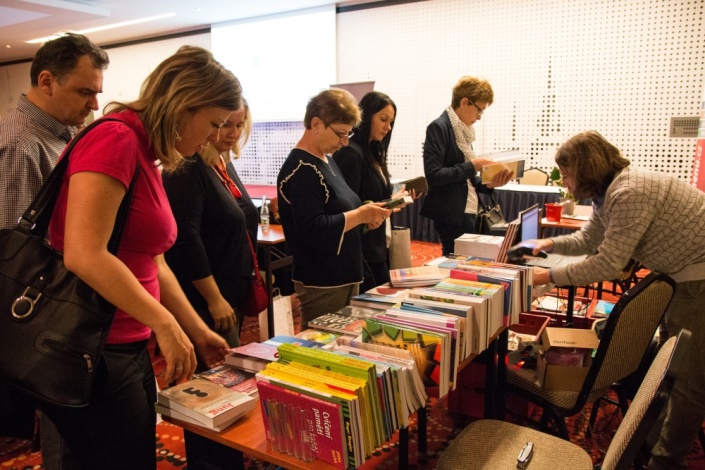 www.neurovedavevzdelavani.cz
CÍLOVÁ SKUPINA a DATUM KONÁNÍ
Neurověda ve vzdělávání
30. března 2023
Praha
Očekávaný počet účastníků 160-200 osob z řad ředitelů, učitelů, lektorů, koučů a zapojených rodičů
www.neurovedavevzdelavani.cz
PARTNEŘI MINULÝCH KONFERENCÍ
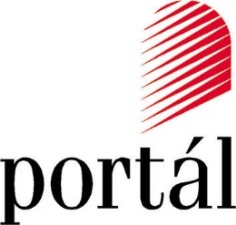 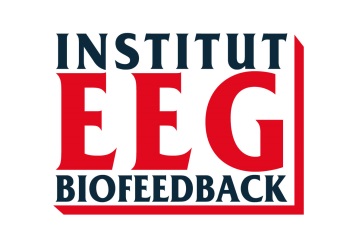 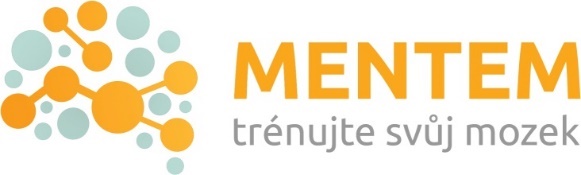 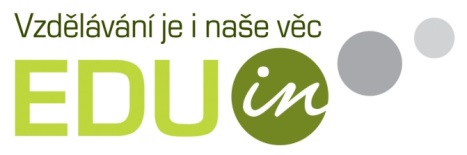 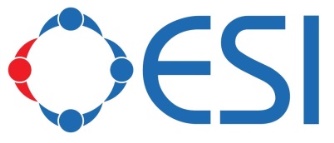 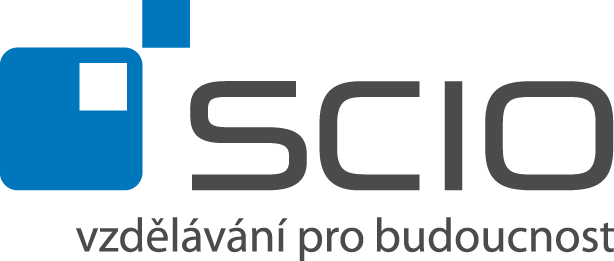 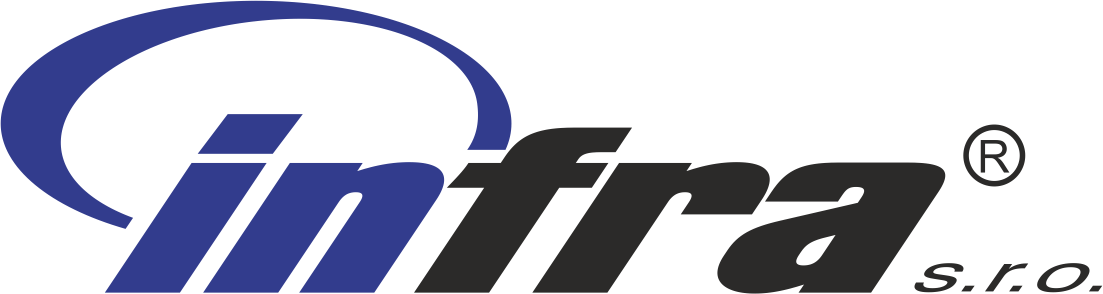 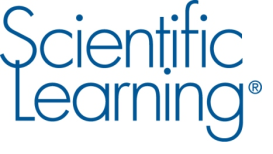 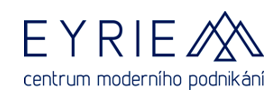 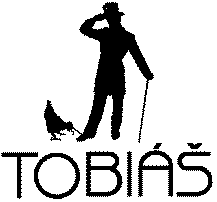 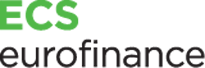 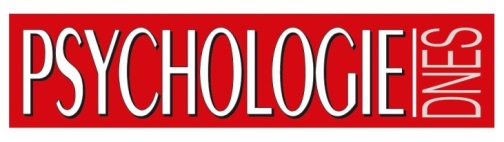 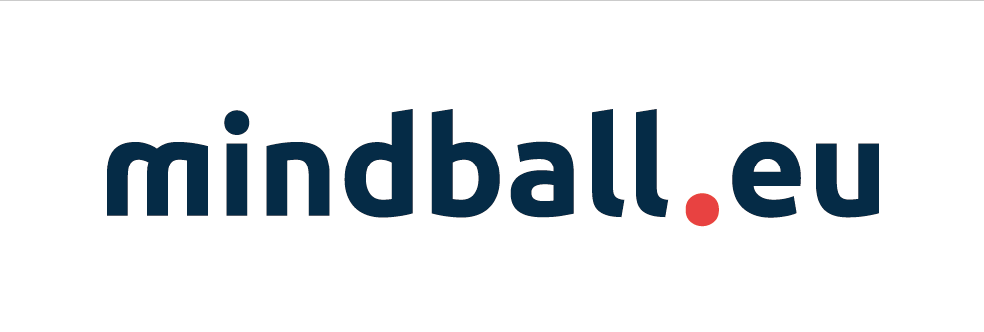 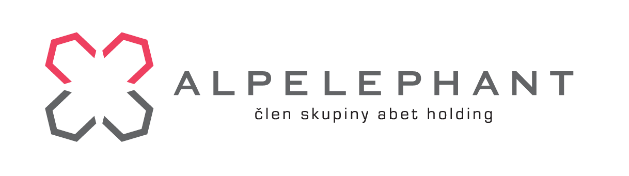 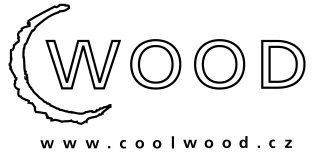 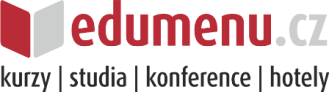 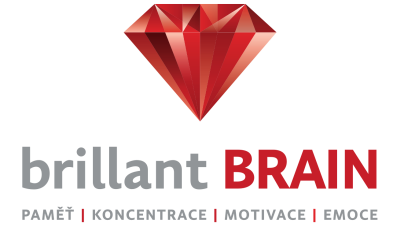 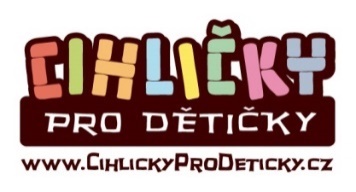 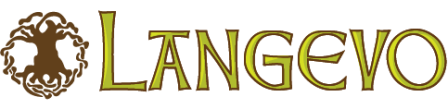 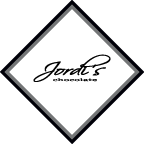 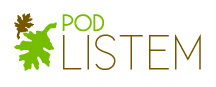 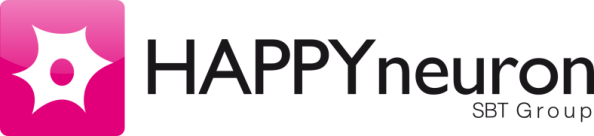 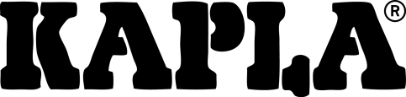 www.neurovedavevzdelavani.cz
Typy partnerství
TĚŠÍME SE NA SPOLUPRÁCI S VÁMI
Pro více informací napište na: lenka.lokvencova@everesta.cz


www.neurovedavevzdelavani.cz